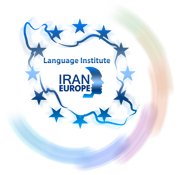 Evolve 4C10.5
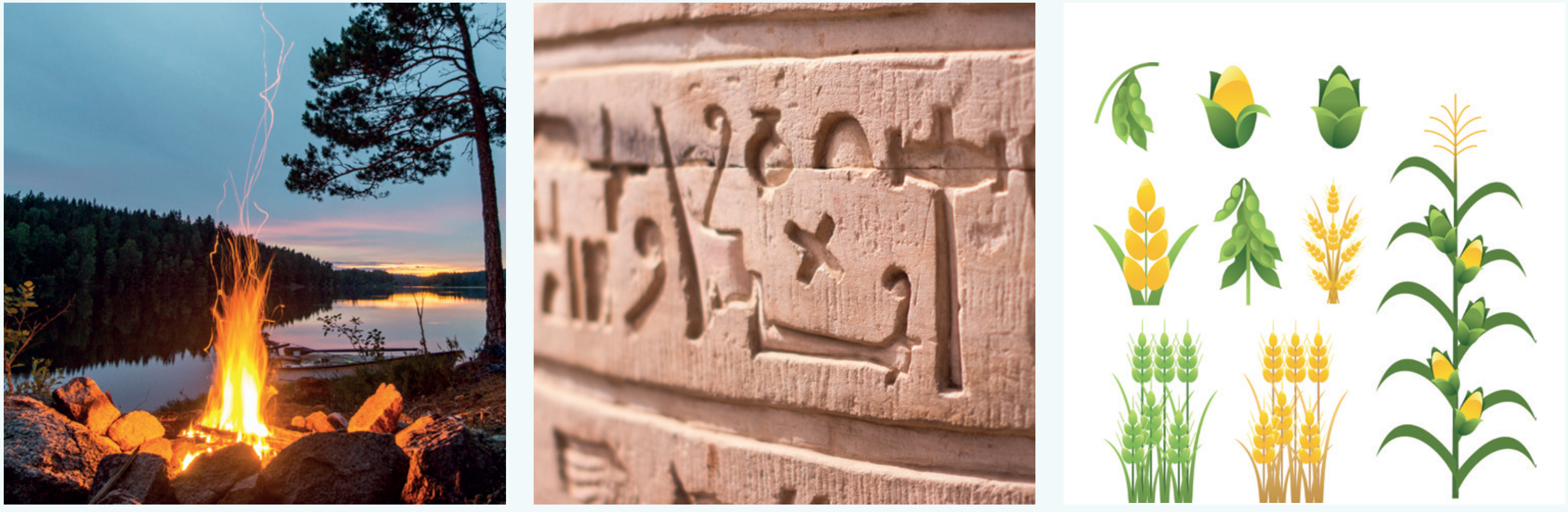 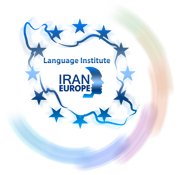 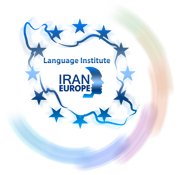 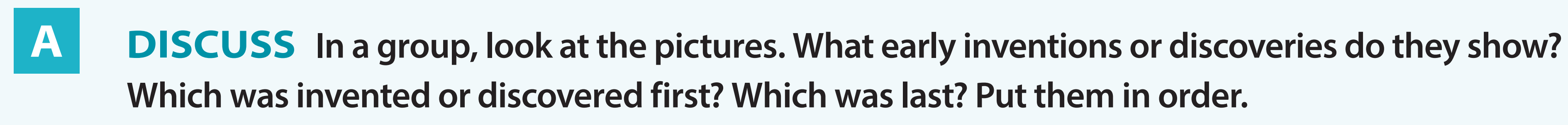 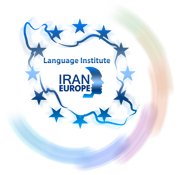 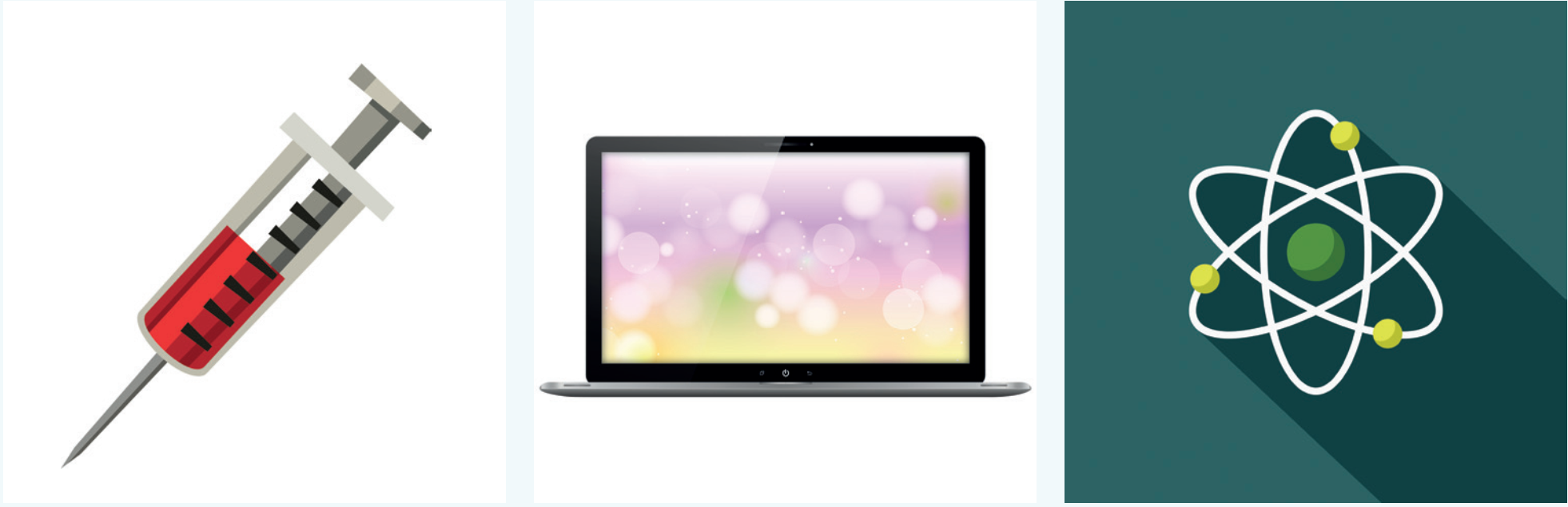 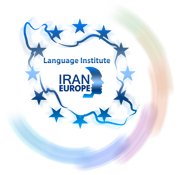 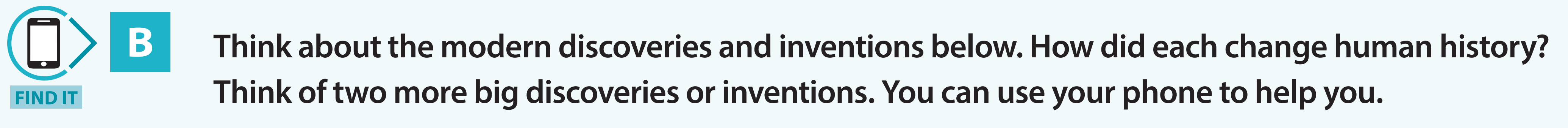 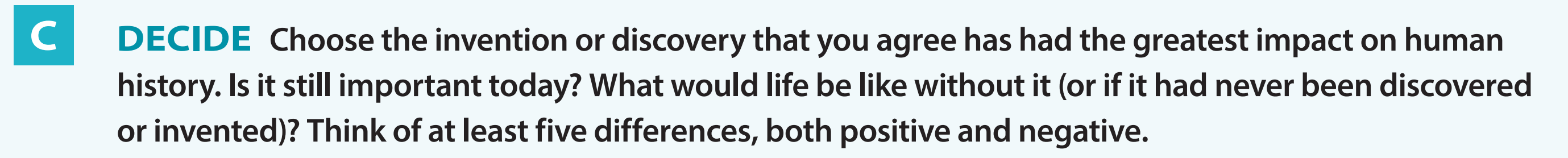 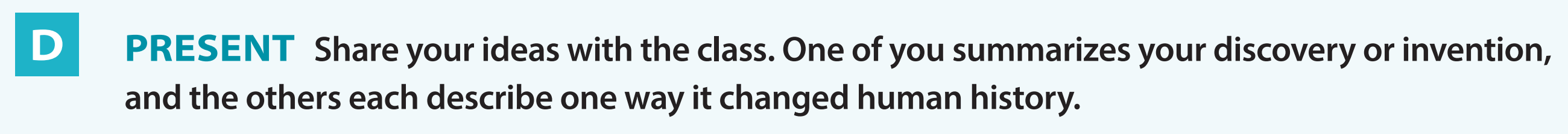 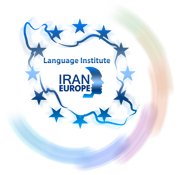 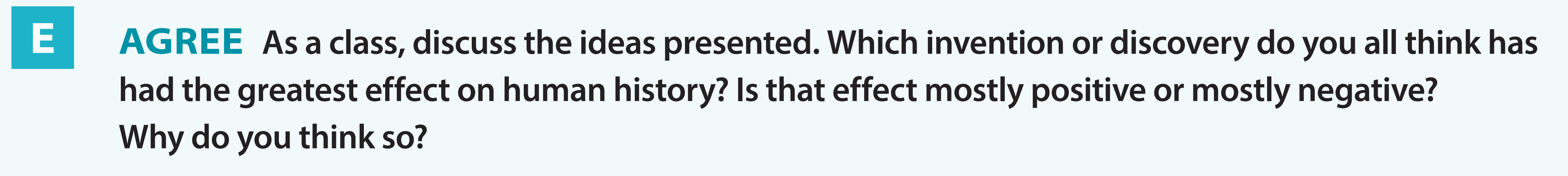 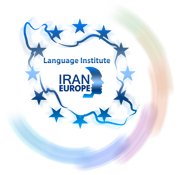 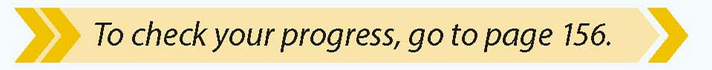 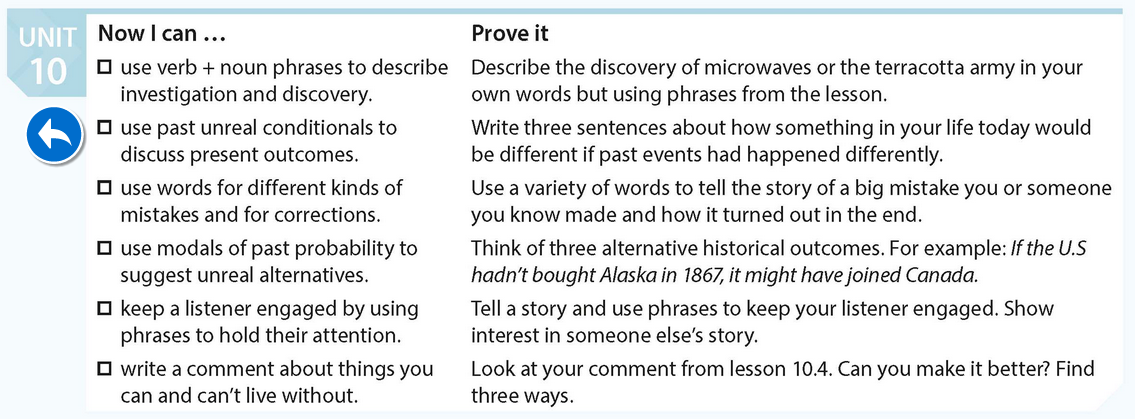 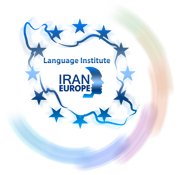 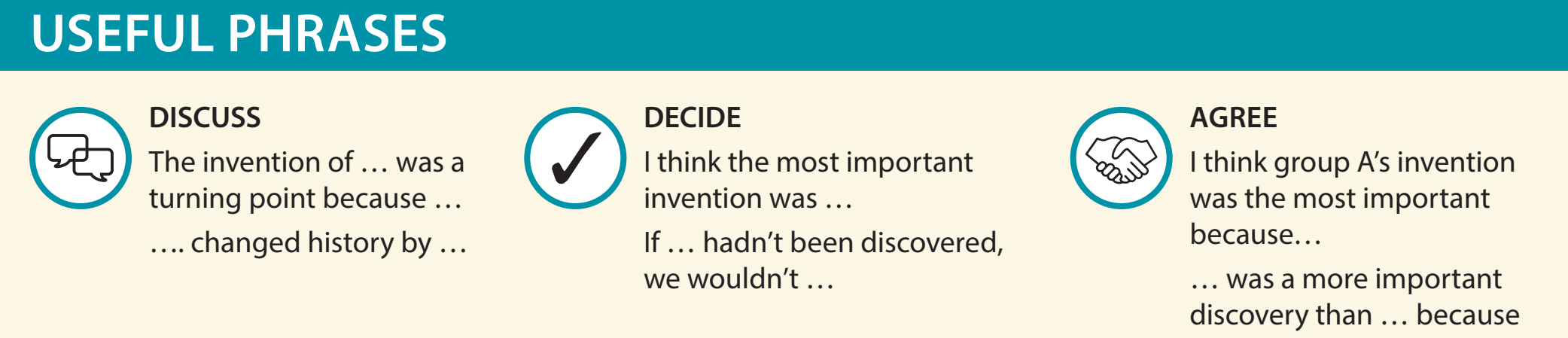 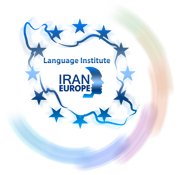 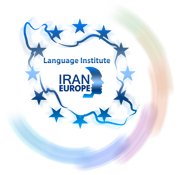